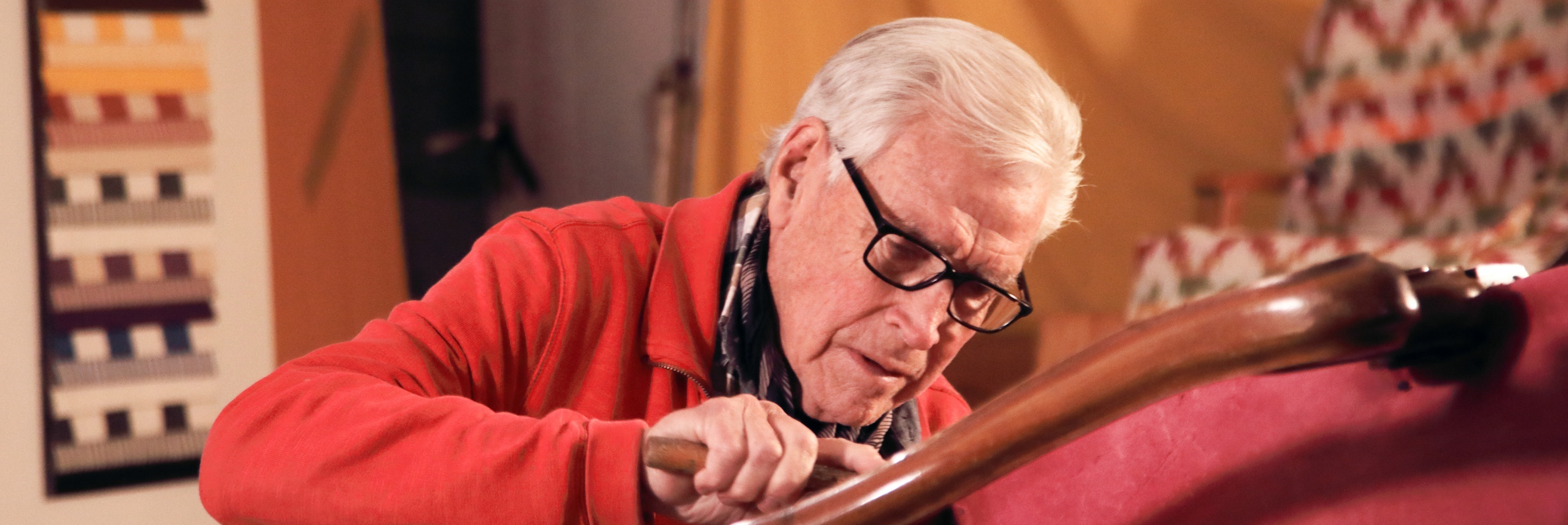 Josep
Living with liver cancer
Barcelona, Spain
© Ipsen 2019 / Toni Ricart / CAPA Pictures
Corporate Presentation
CR-IT-000092
We are Ipsen
Mariam
Pharmaceutical Development
Wrexham, UK
© Ipsen 2019 / Adam Wiseman / CAPA Pictures
About us
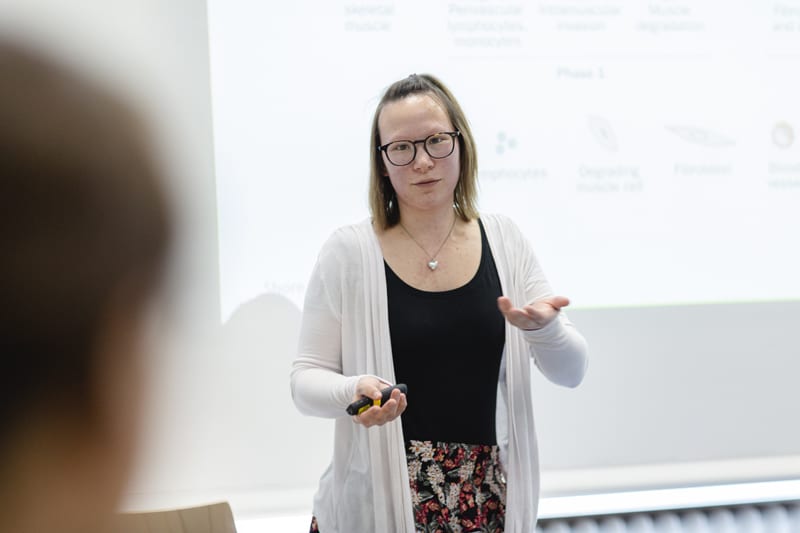 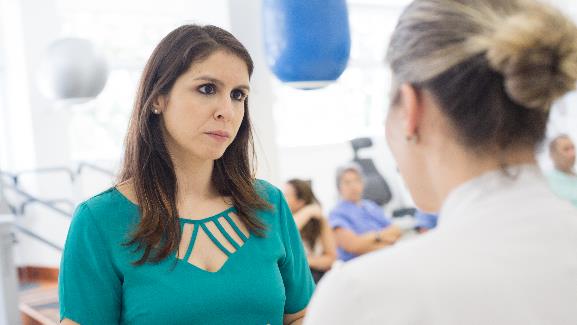 Nadine, Living with fibrodysplasia ossificans progressive, Berlin, Germany
Janaine, Marketing, Specialty Care, Brazil
Our vision
Our mission
To be a leading global mid-size biopharmaceutical company with a focus on transformative medicines in Oncology, Rare disease & Neuroscience.
We are dedicated to prolong and improve patients’ lives and health outcomesinnovative.
Patients are at the heart of everything we do
Janice
Living with cervical dystonia
Tennessee, USA
© Ipsen 2019 / Matthew Bender / CAPA Pictures
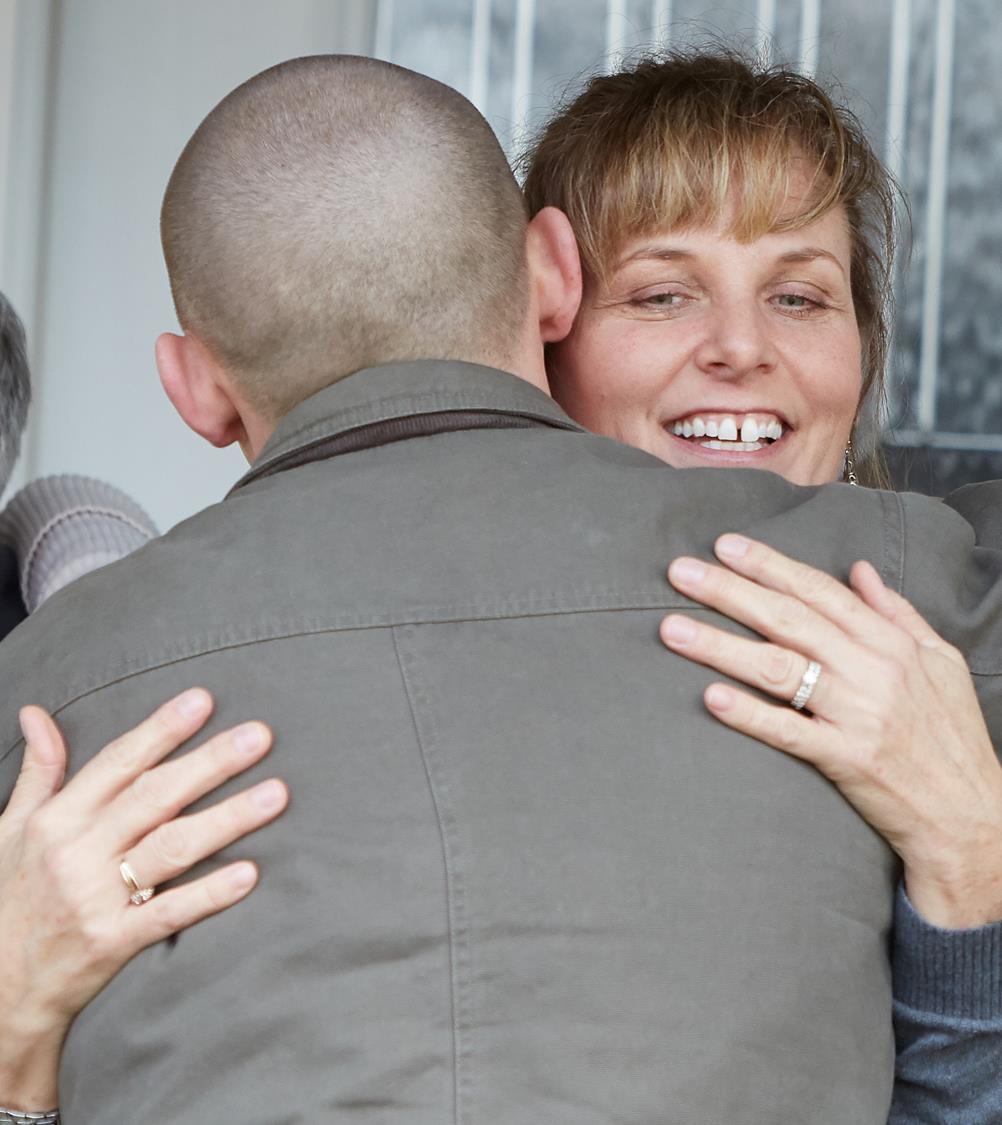 Improving the lives of patients
We focus on finding solutions for a broad range of patients’ unmet needs across our key therapeutic areas – Oncology, Neuroscience, Rare Disease and Consumer Healthcare for better patient care.

We aim to launch at least one new drug or meaningful indication every year.
© Ipsen 2019 / Matthew Bender / CAPA Pictures
Janice
Living with cervical dystonia
Tennessee, USA
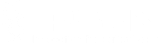 Our areas of expertise
Commercial expertise
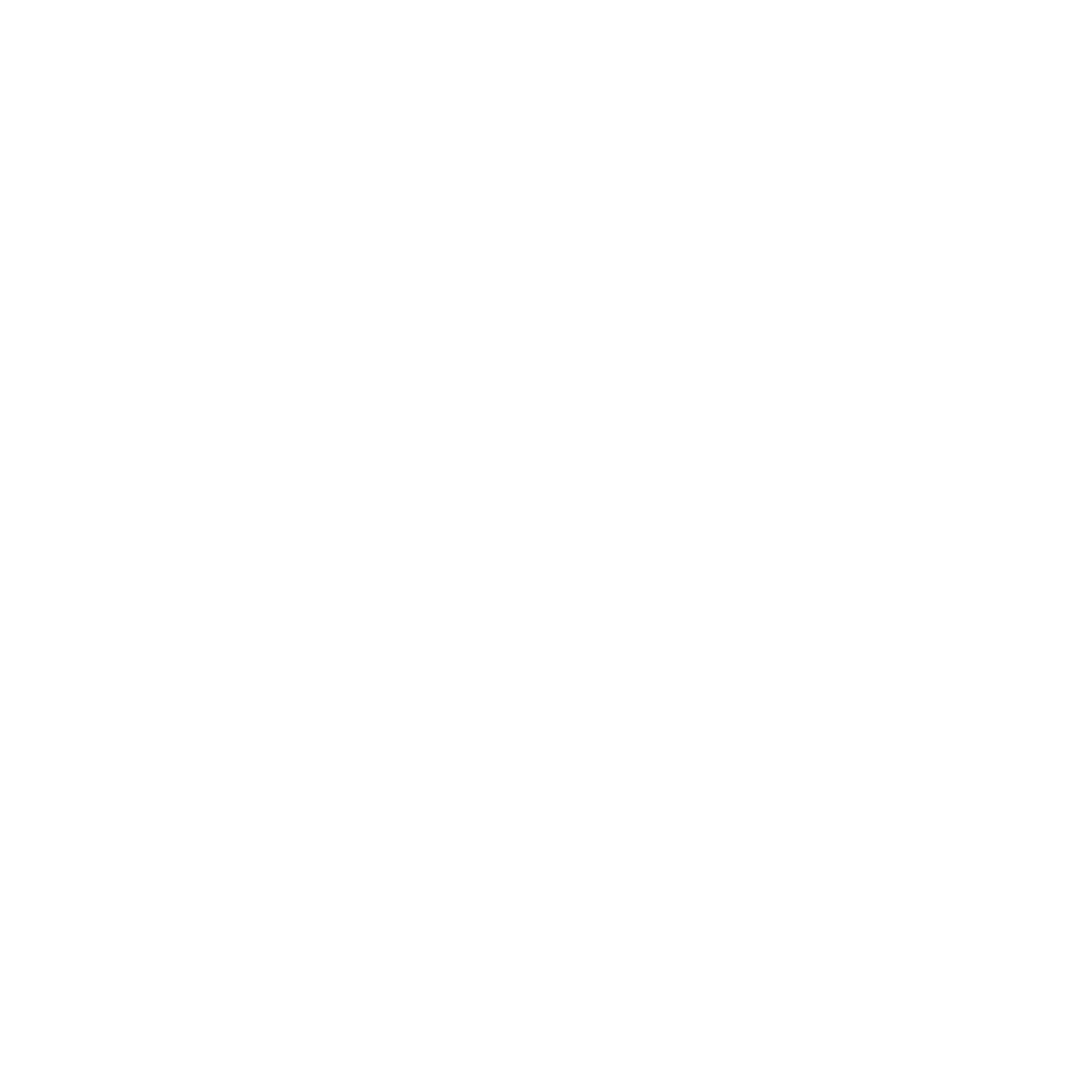 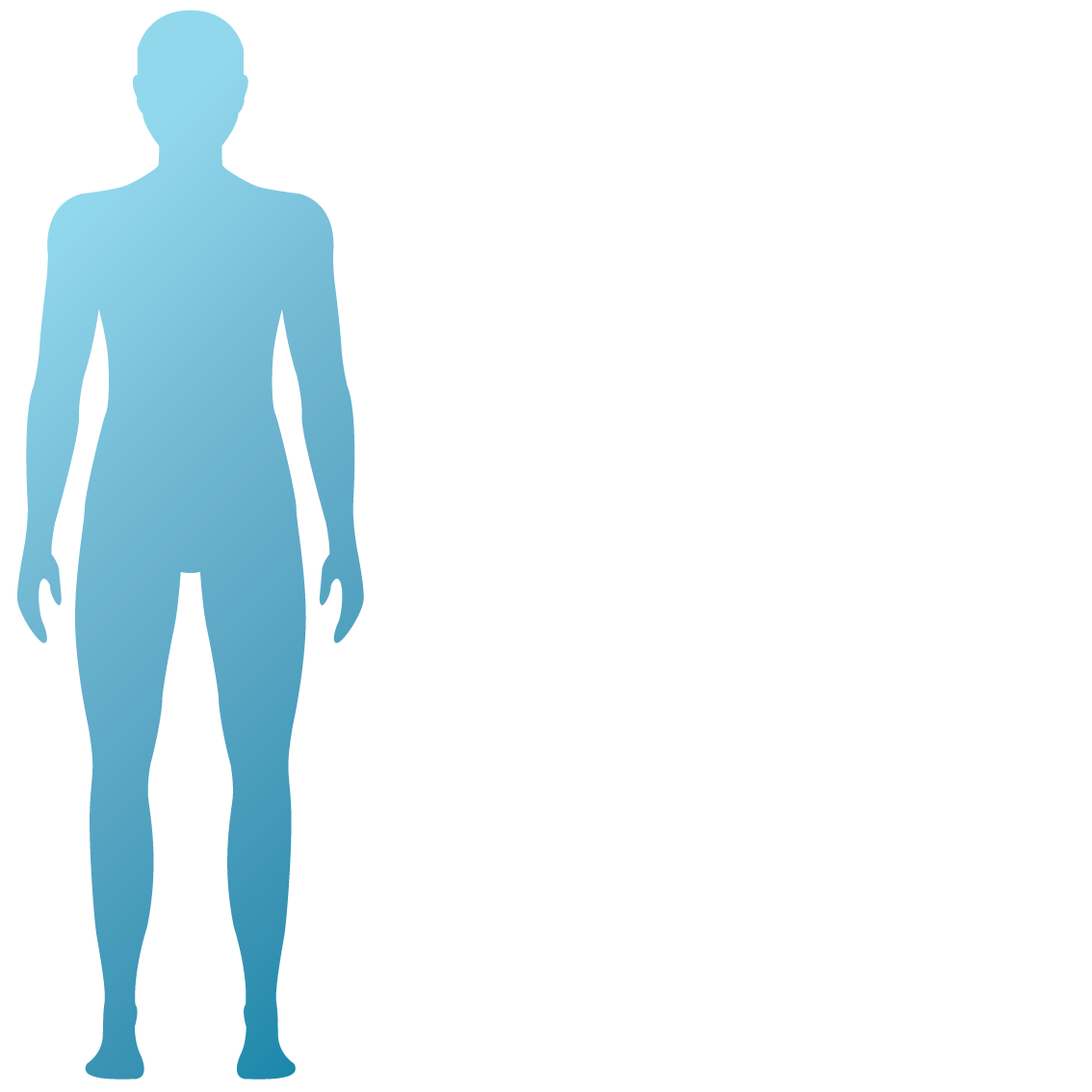 CENTRAL PRECOCIOUS PUBERTY
FIBRODYSPLASIA OSSIFICANS PROGRESSIVA (FOP)
PAIN
NON-SMALL CELL CARCINOMA
SMALL CELL CARCINOMA
PANCREATIC CANCER
HEPATOCELLULAR CARCINOMA
NEUROENDOCRINE TUMORS
RENAL CELL CARCINOMA
ENDOMETRIOSIS
PROSTATE CANCER
ADULT SPASTICITY
PEDIATRIC SPASTICITY
Oncology - Neuroscience - Rare Disease - Consumer Healthcare
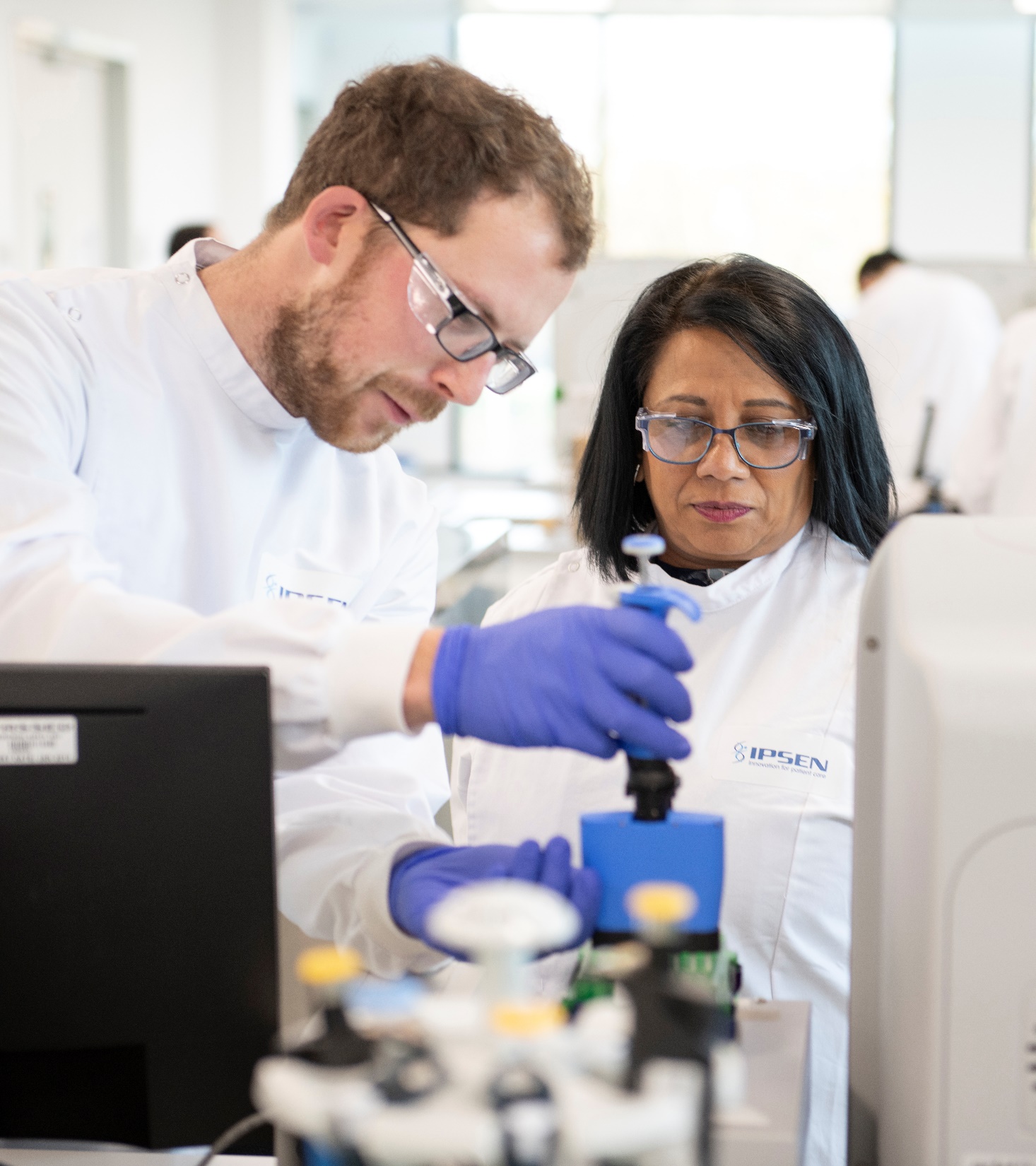 Bolstering an innovative pipeline
Our pipeline is driven by external innovation. We encourage open innovation through trusted partnerships with biotech and academic institutions.

Our pipeline includes innovative new molecules, including small molecules, neurotoxins and theranostics as well as lifecycle management (LCM) of our 
well-established products.
© Ipsen 2019 / Adam Wiseman / CAPA Pictures
R&D Team
Milton Park, UK
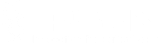 Partnerships at the heart of Ipsen’s innovation
Academic & scientific collaborations
Late-stage development and commercial partnerships
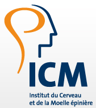 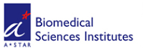 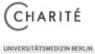 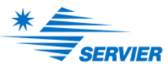 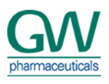 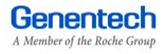 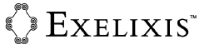 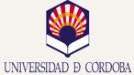 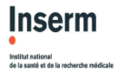 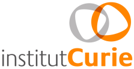 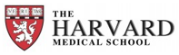 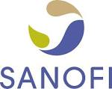 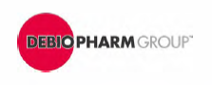 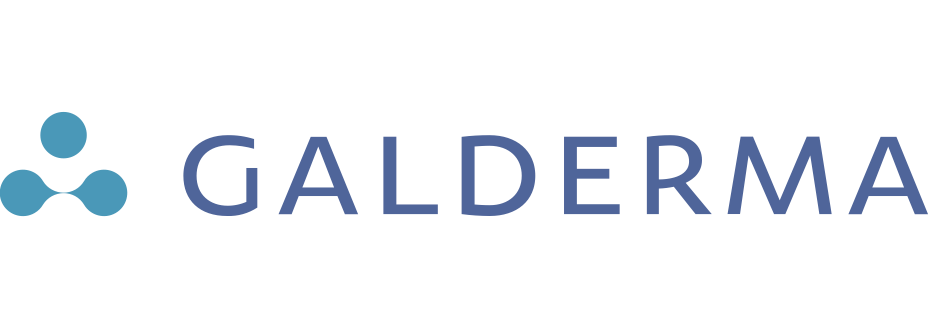 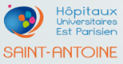 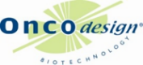 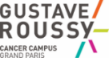 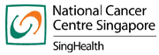 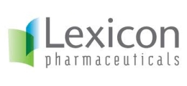 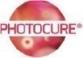 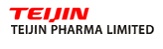 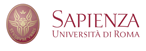 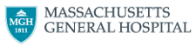 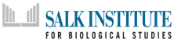 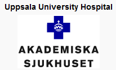 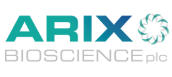 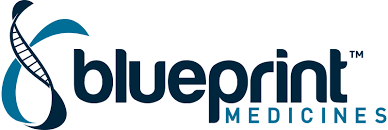 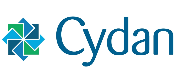 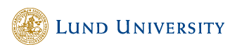 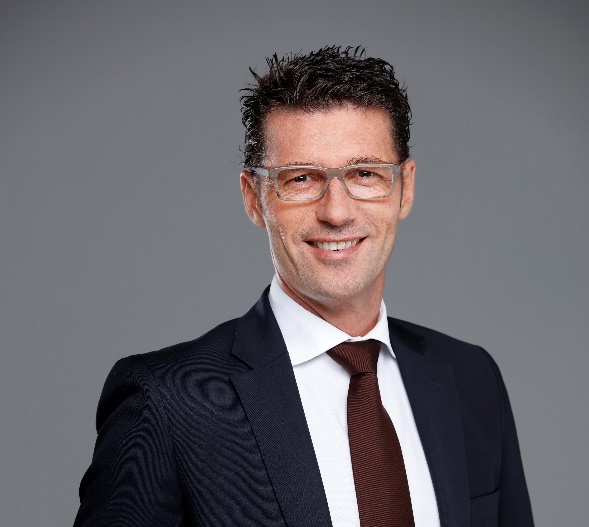 “ As a leading global biopharmaceutical company that has repeatedly transformed and reinvented itself over its long history,  we have a clear mission and responsibility to truly change people’s lives for the better.”
© Ipsen 2019 / PIERRE-OLIVIER / CAPA Pictures
David Loew
CEO Ipsen
Follow uswww.ipsen.com
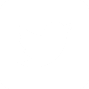 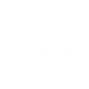 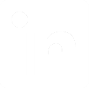 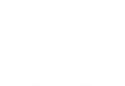 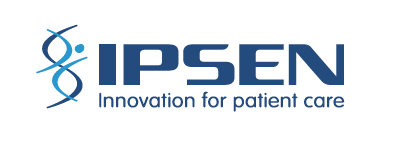